Государственное казенное общеобразовательное учреждение Краснодарского края 
специальная (коррекционная) 
школа — интернат № 2 г. Сочи
Выжигание как один из методов комплексного развития детей с ОВЗ в школе-интернате
Руководитель кружка «Буратино»
Капралов Андрей Николаевич.
Декор изделий
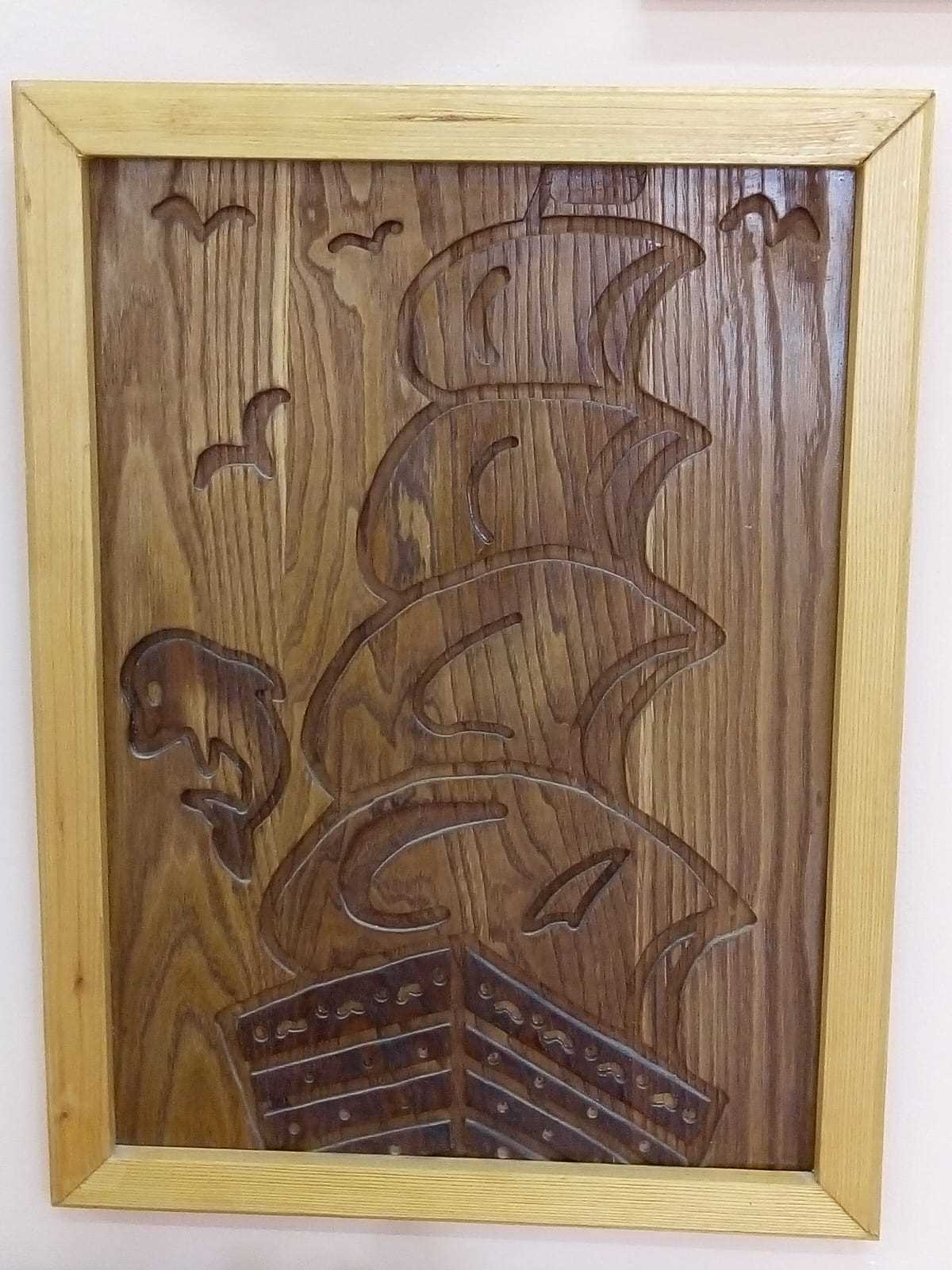 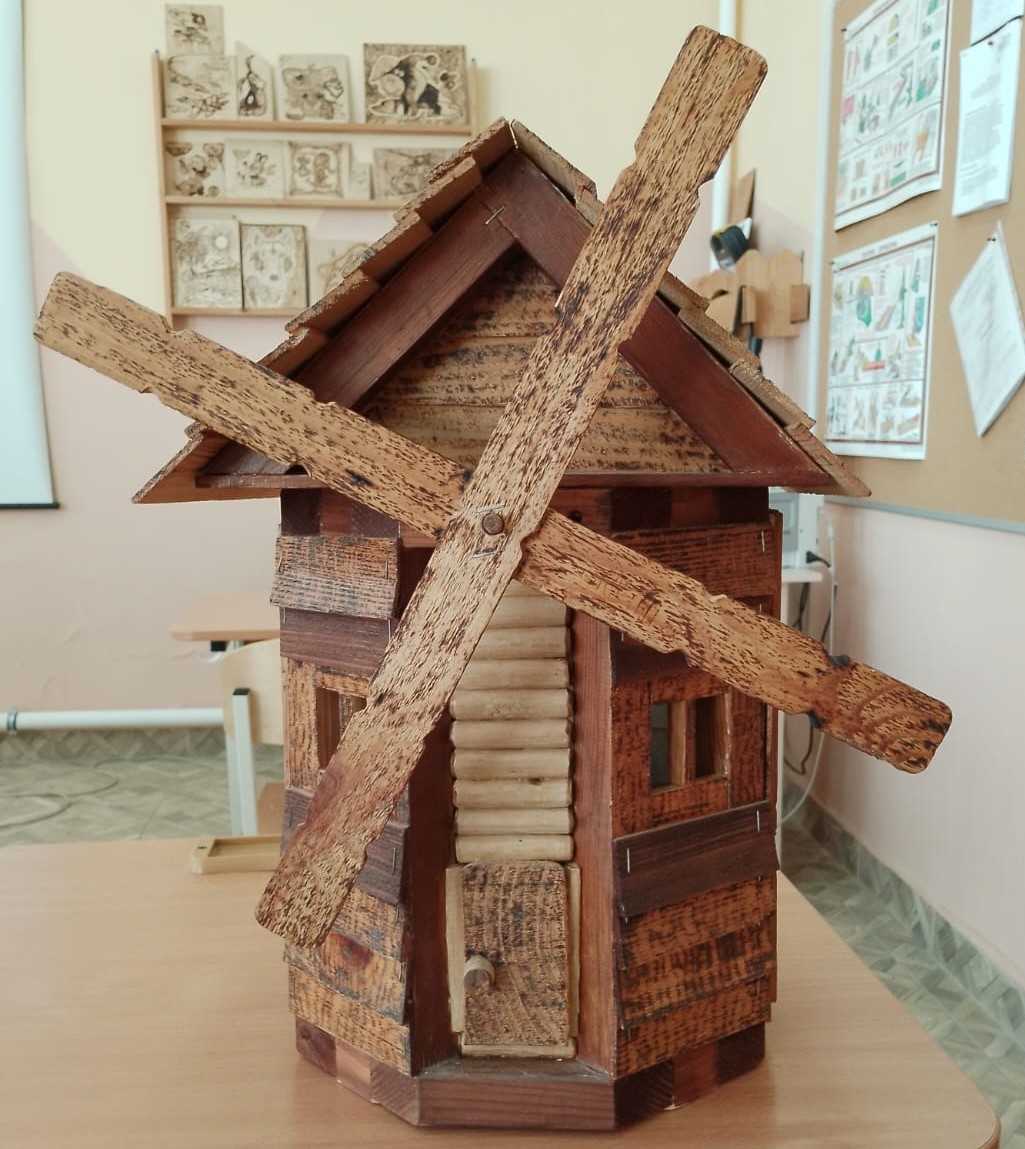 Декор кухонных принадлежностей
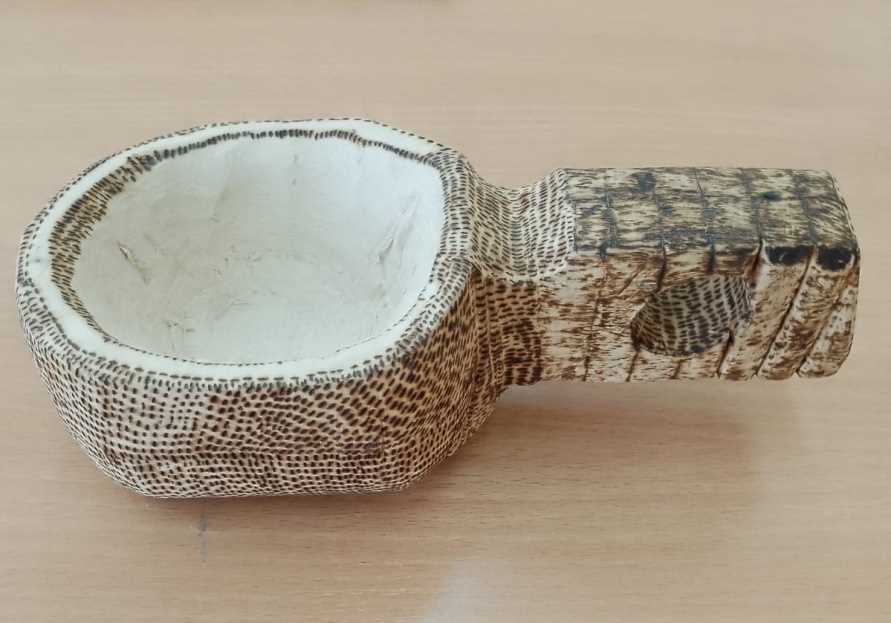 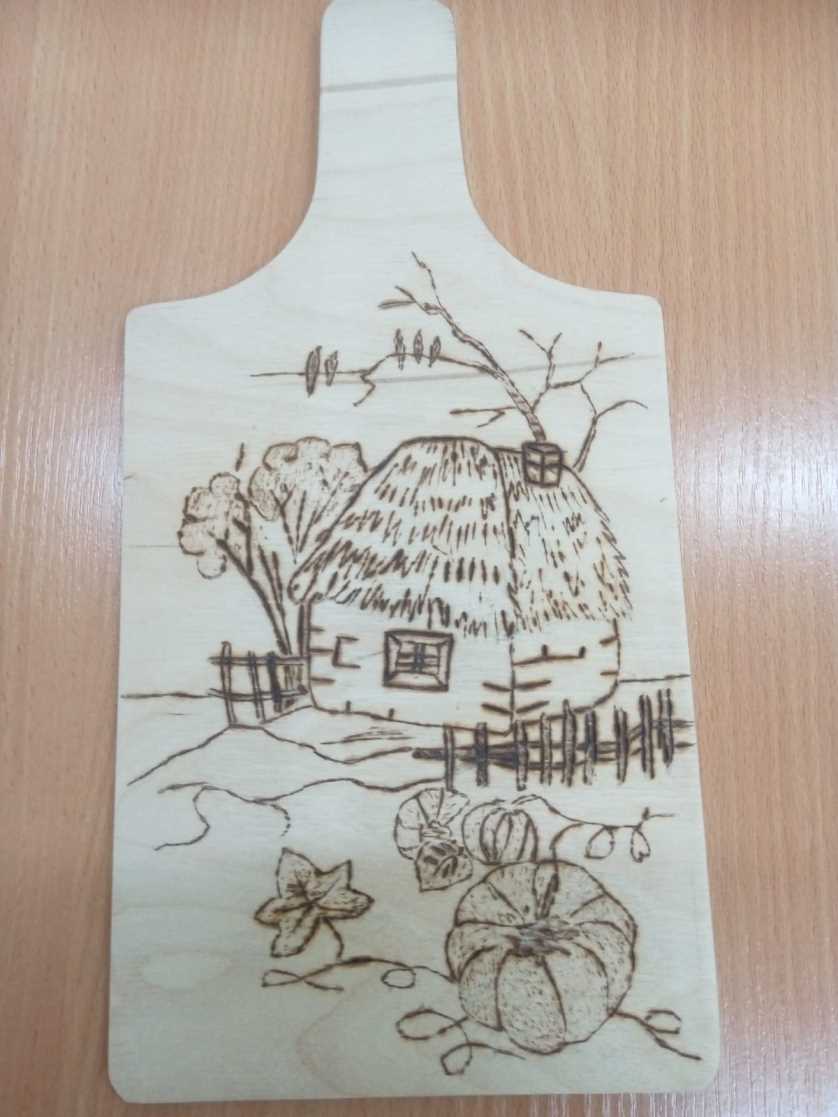 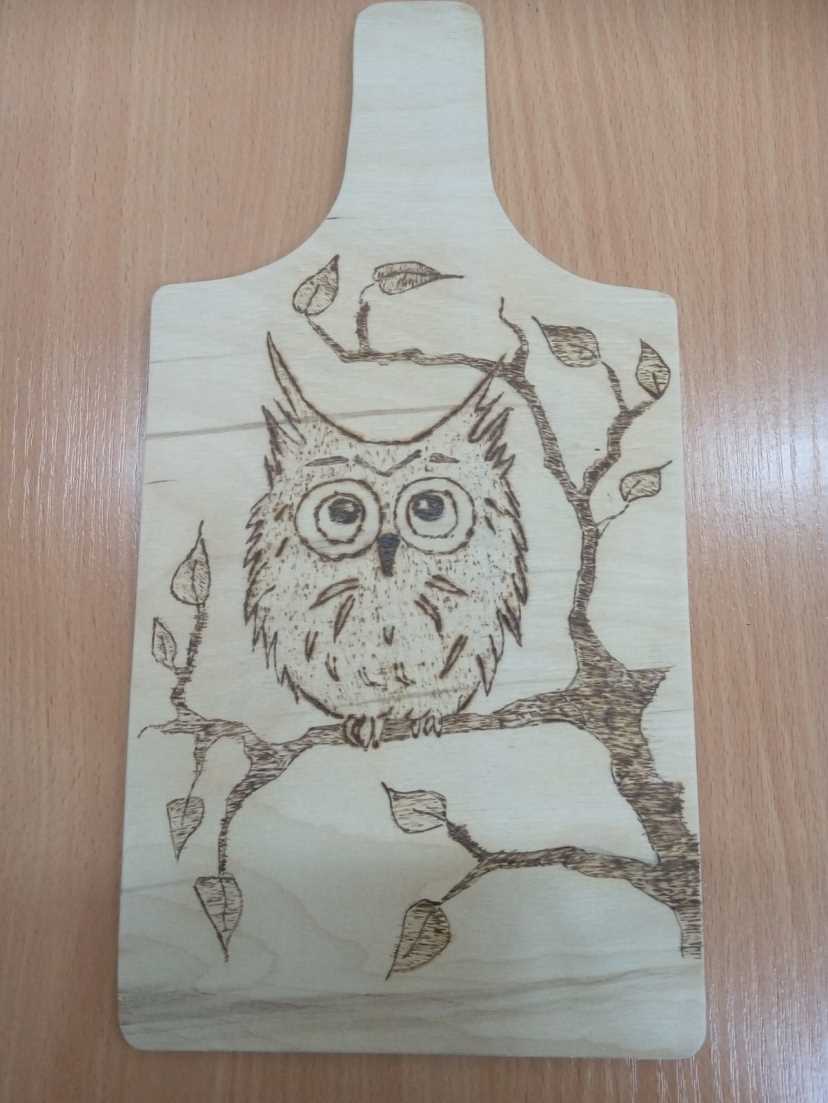 Электровыжигатель
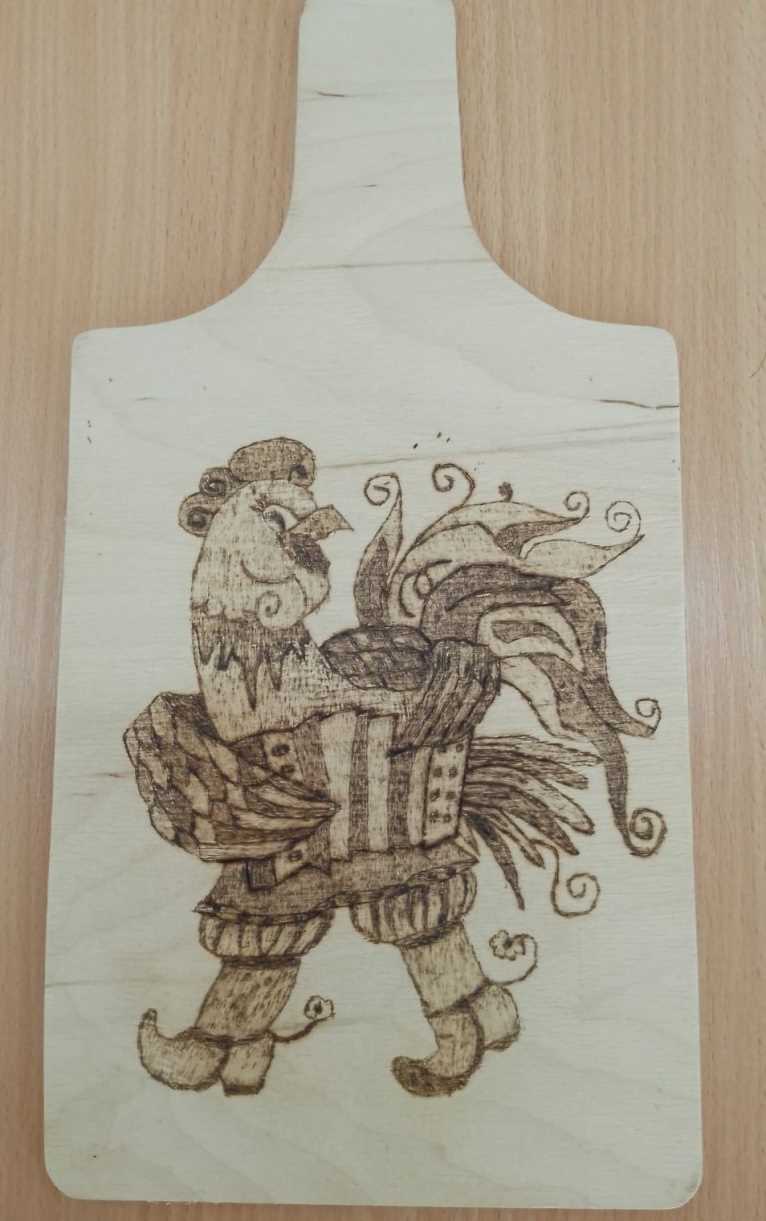 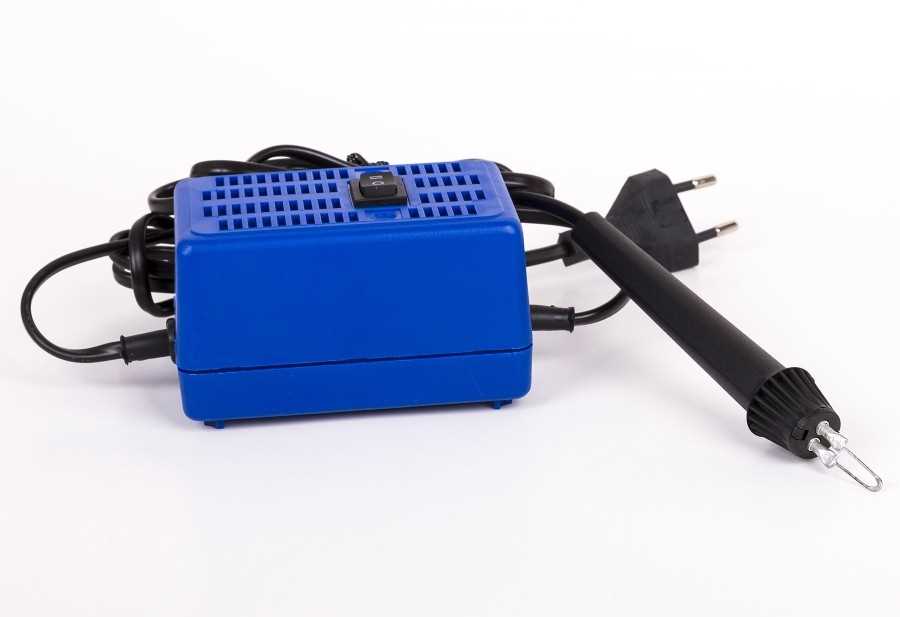 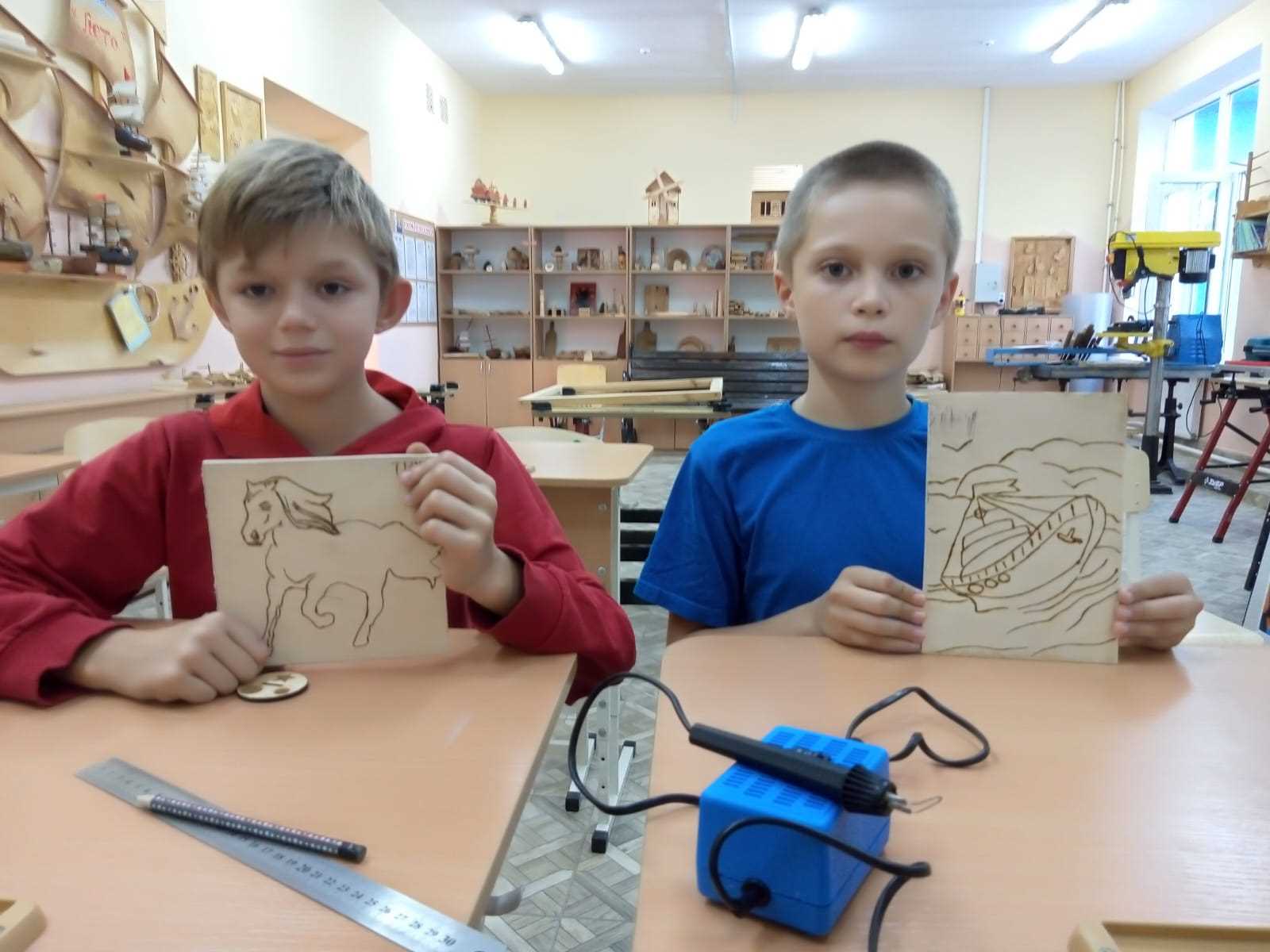 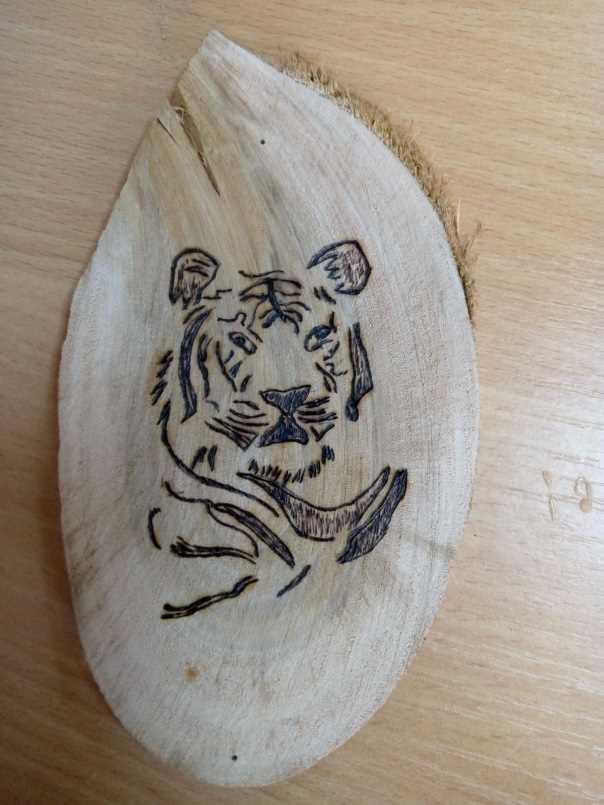 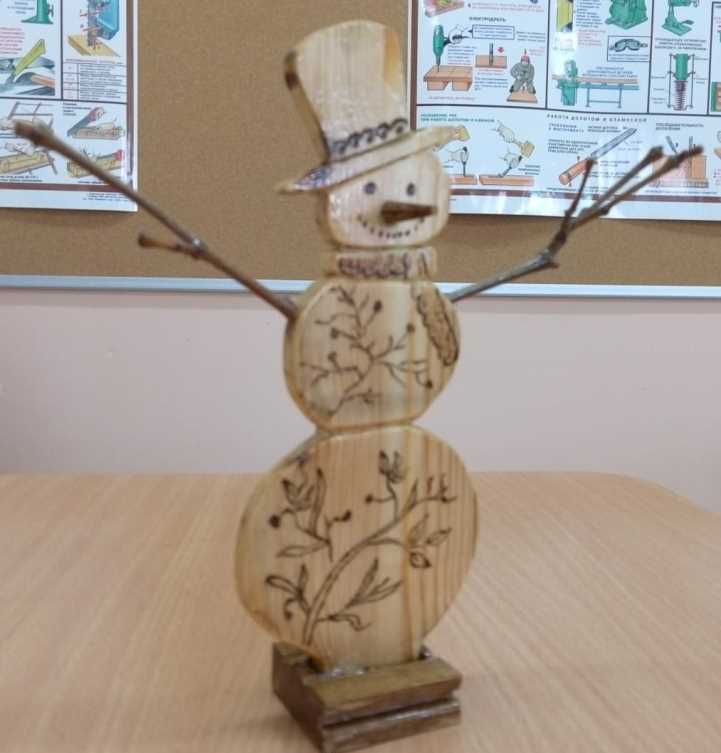 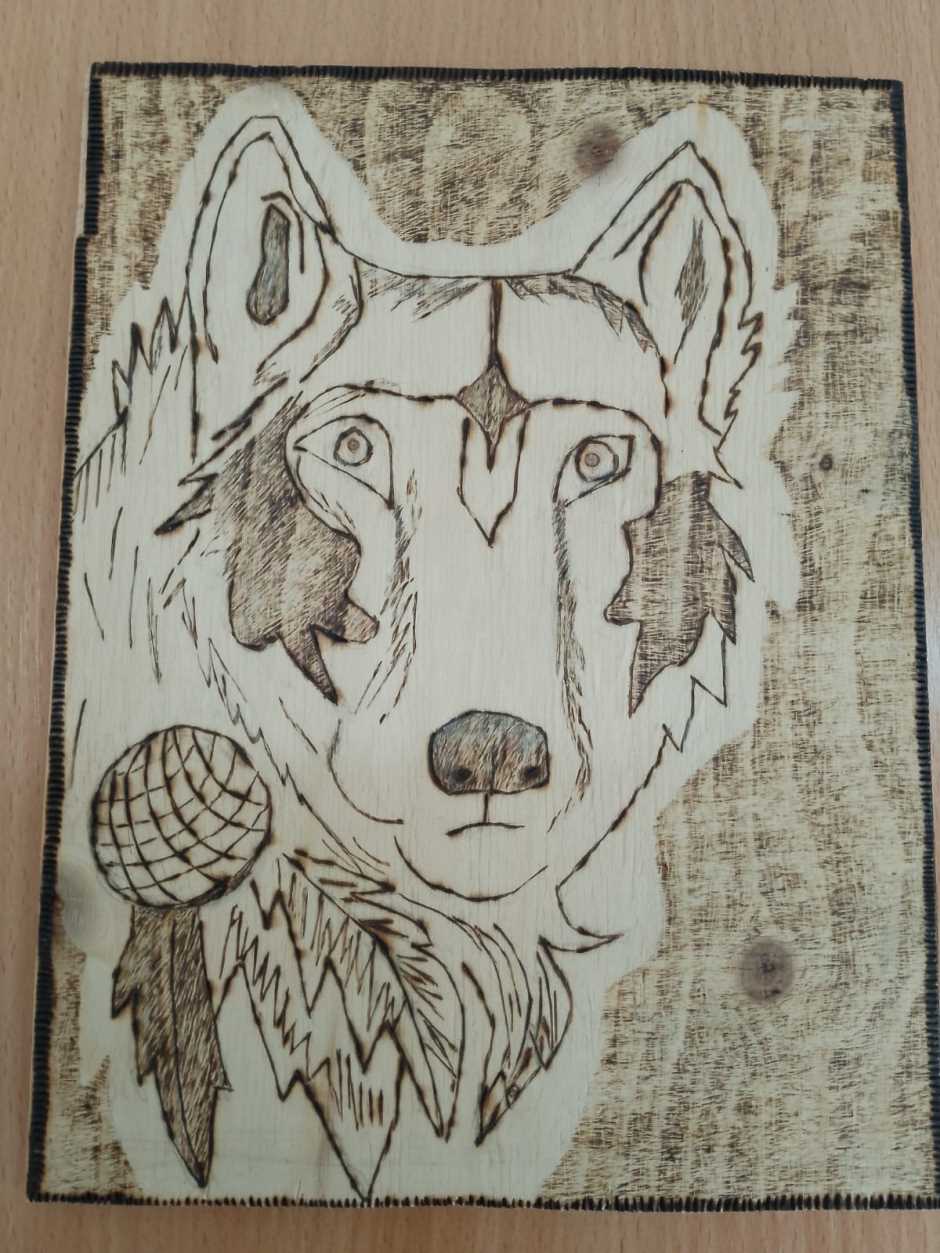 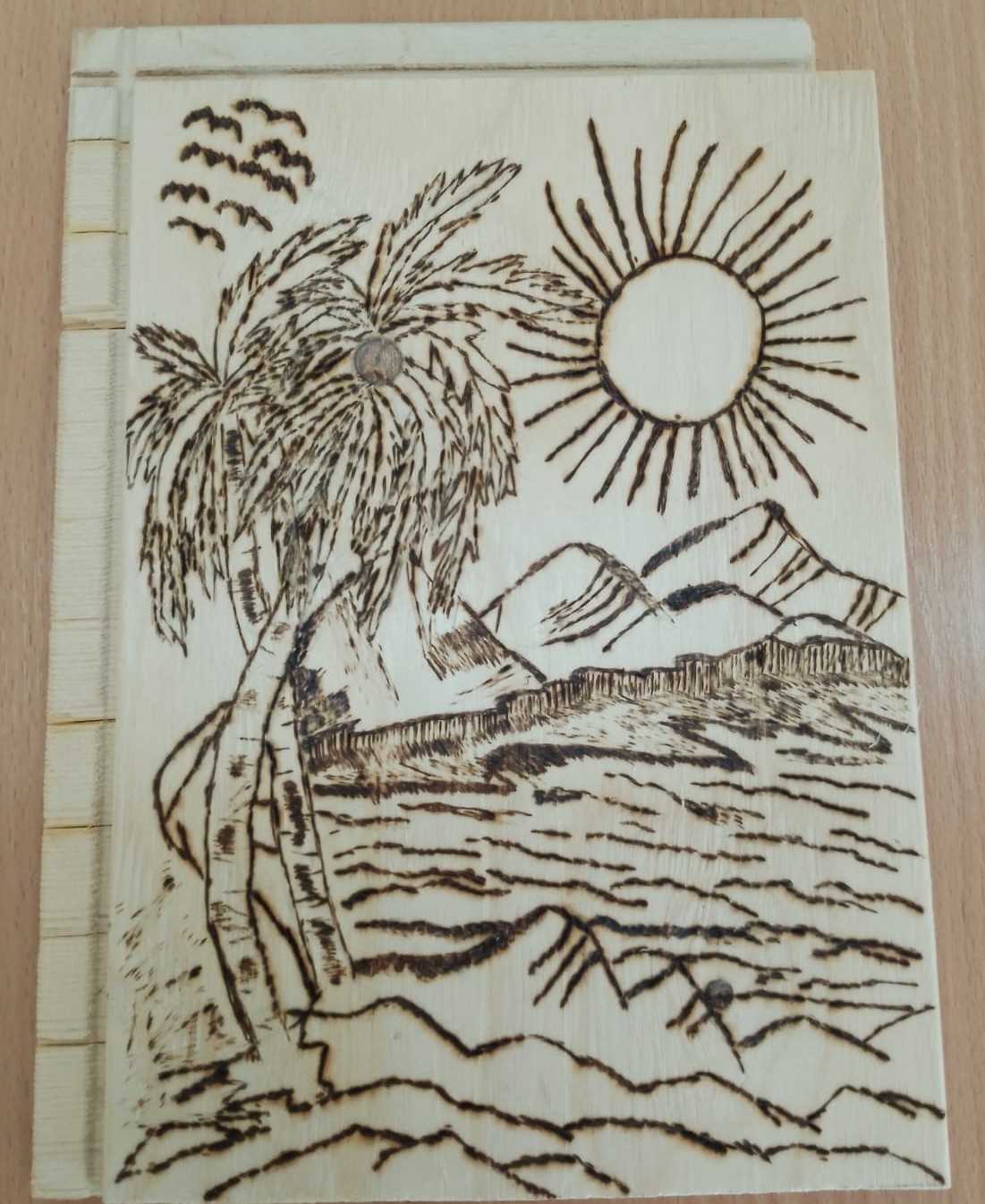 «Южный пейзаж»
«Волк»
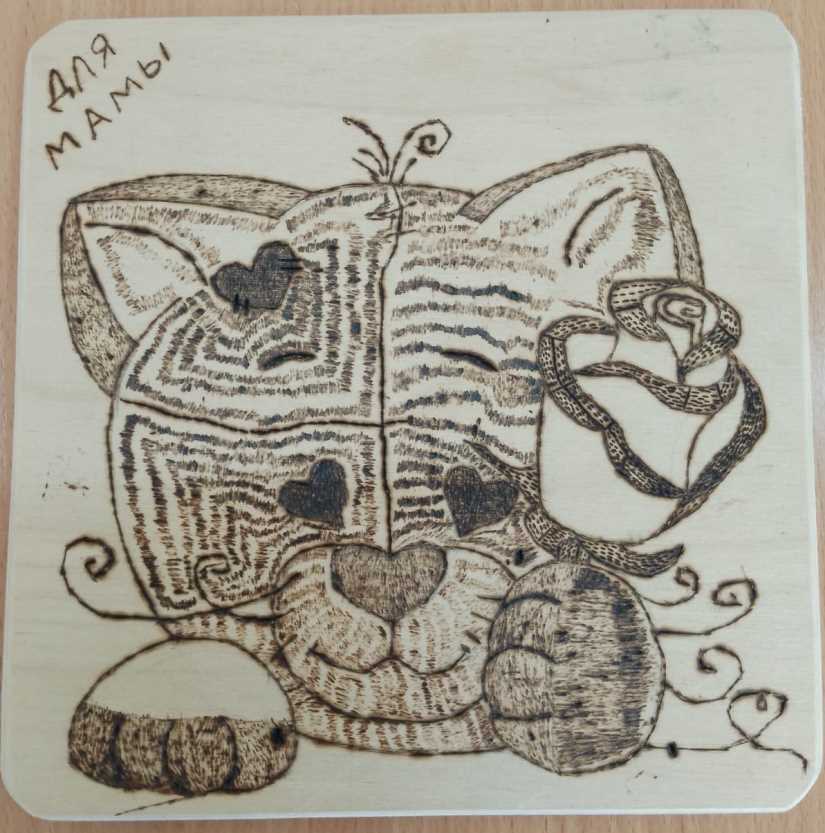 «Снеговик»
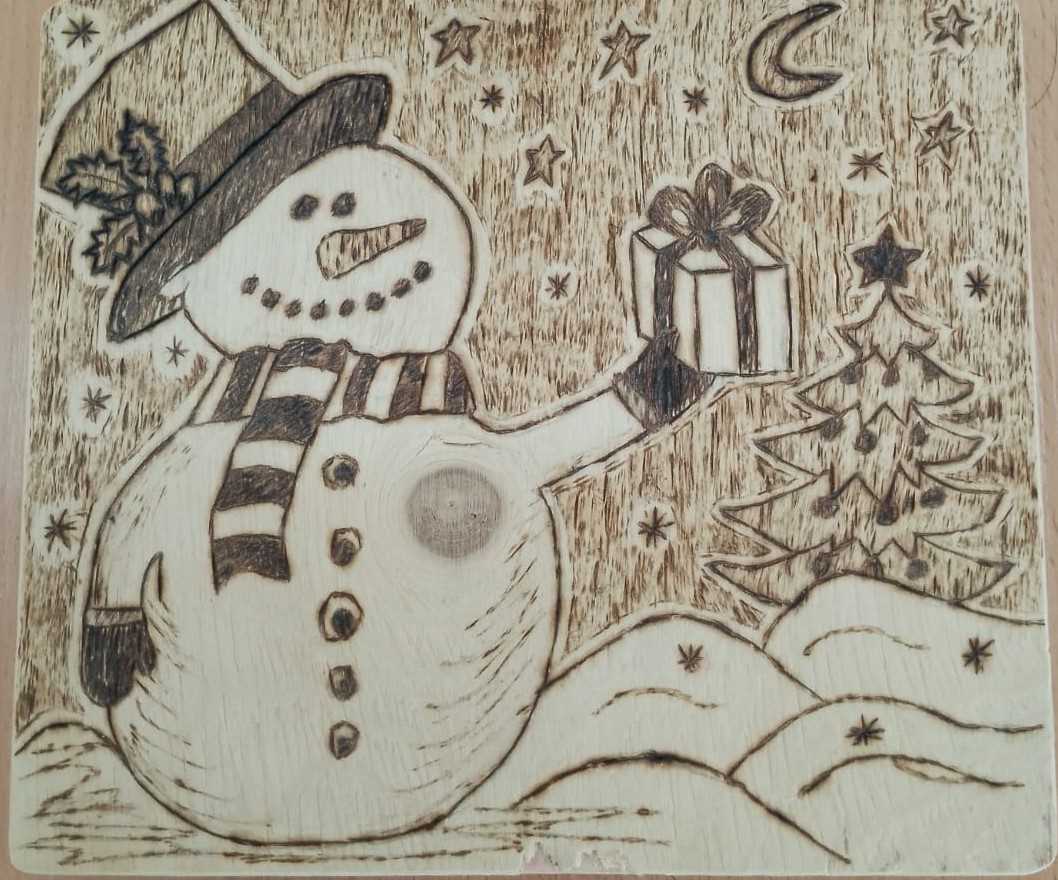 «Подарок маме»
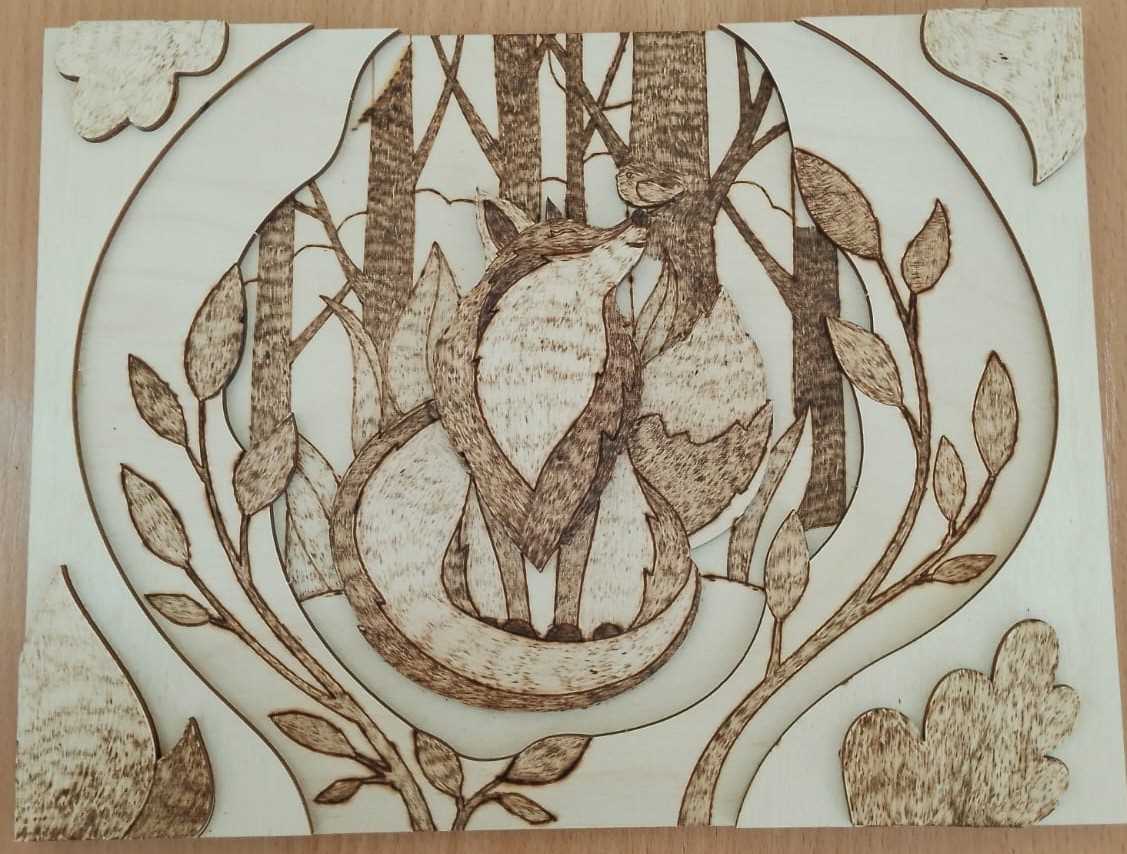 «Фрукты»
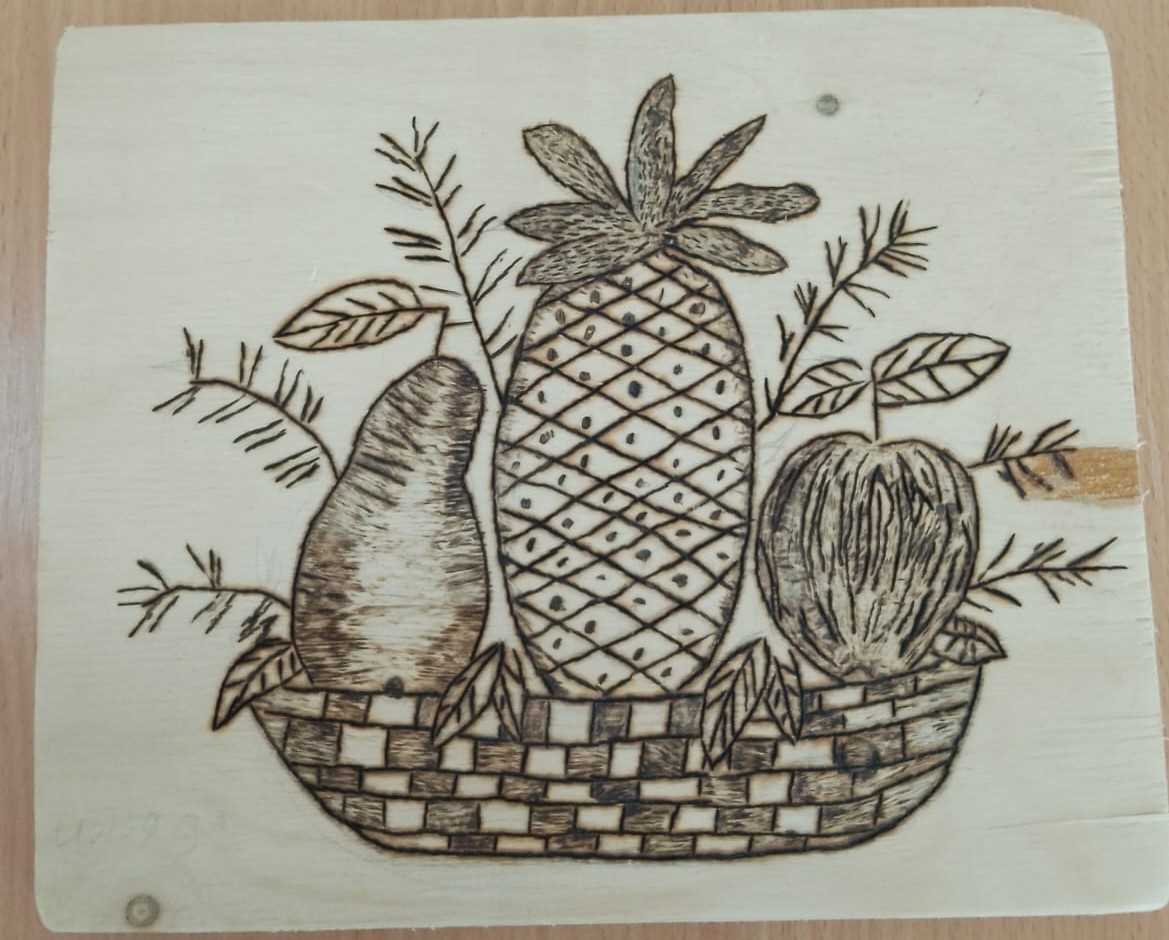 «Лиса»
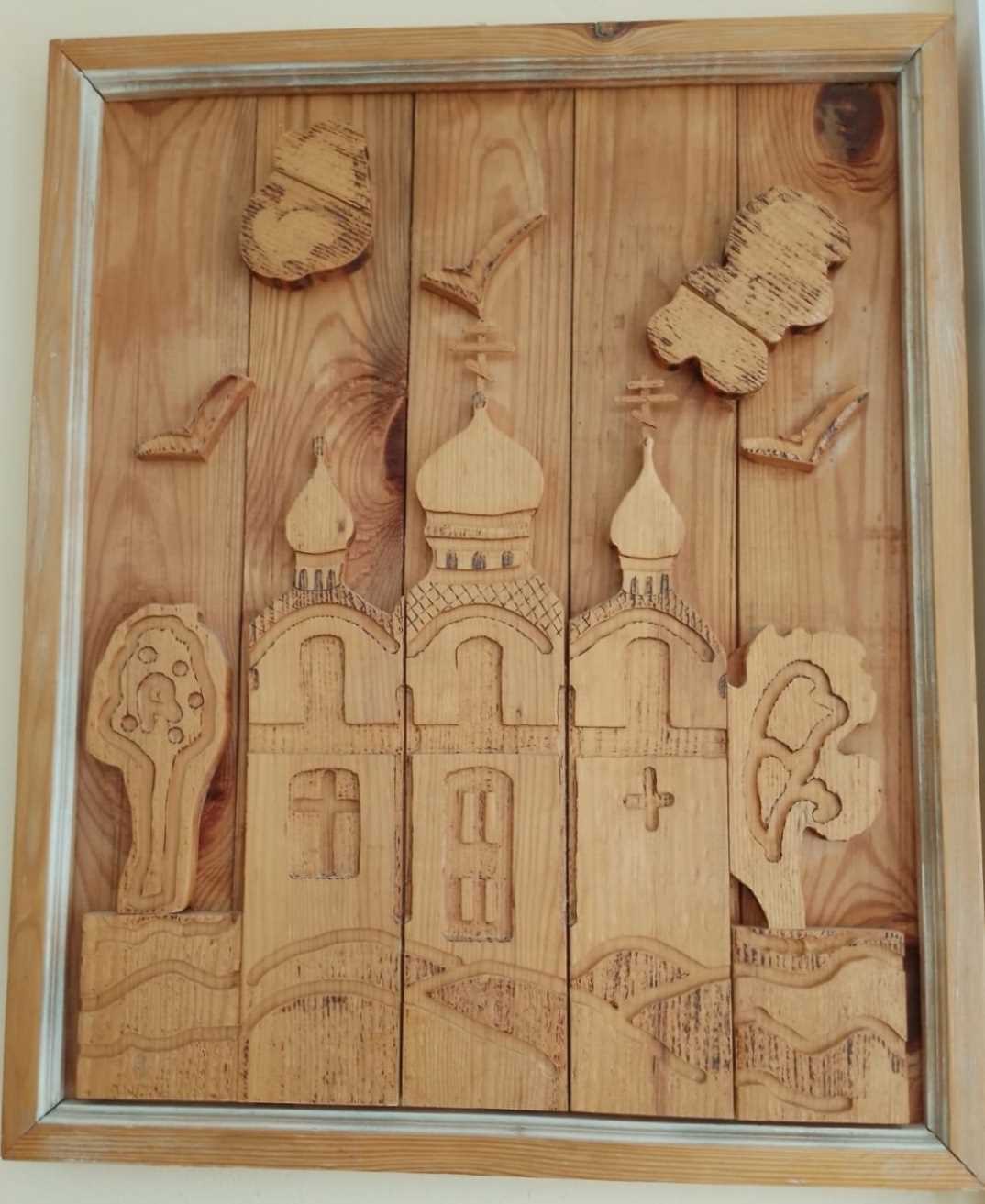 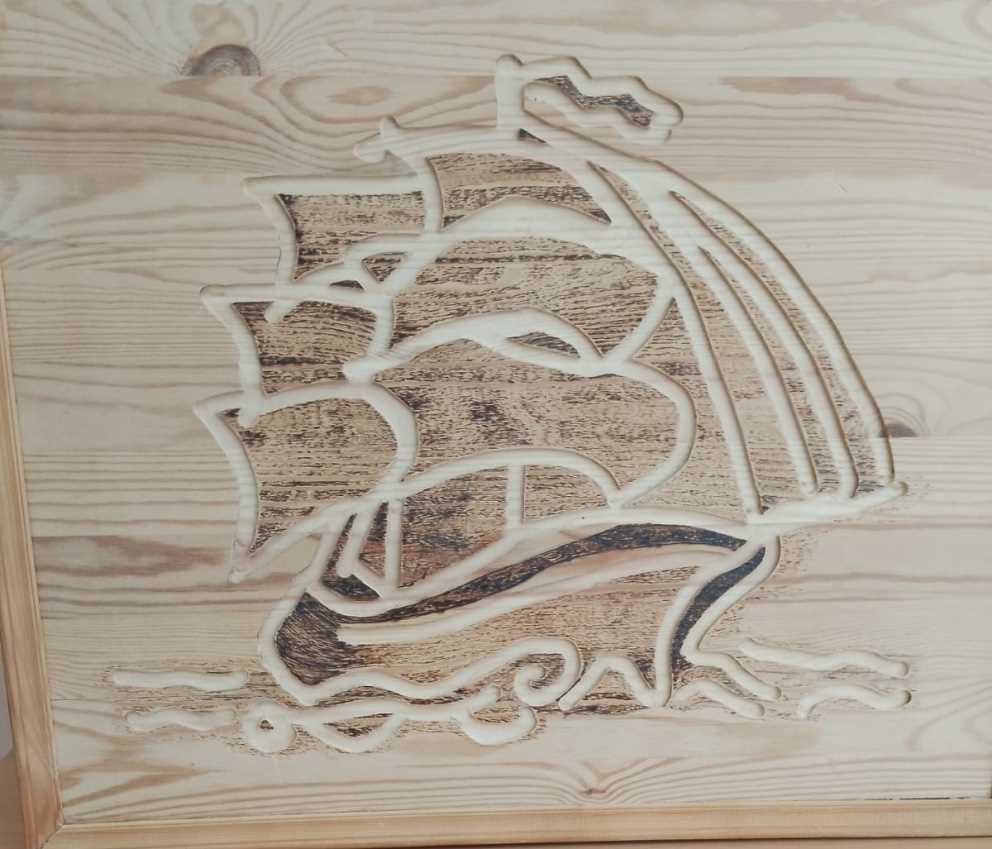 «Корабль»
Настенное панно «Храм»
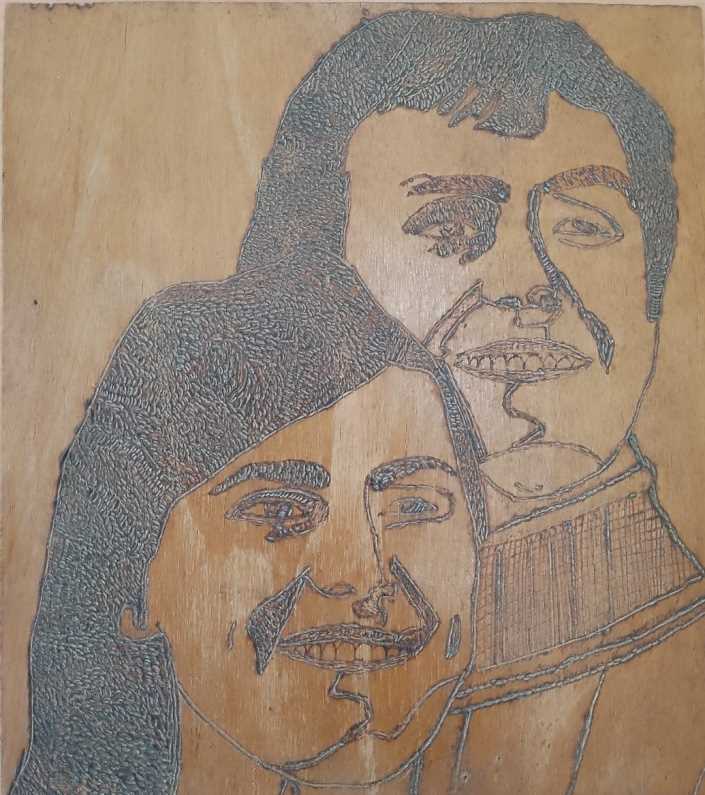 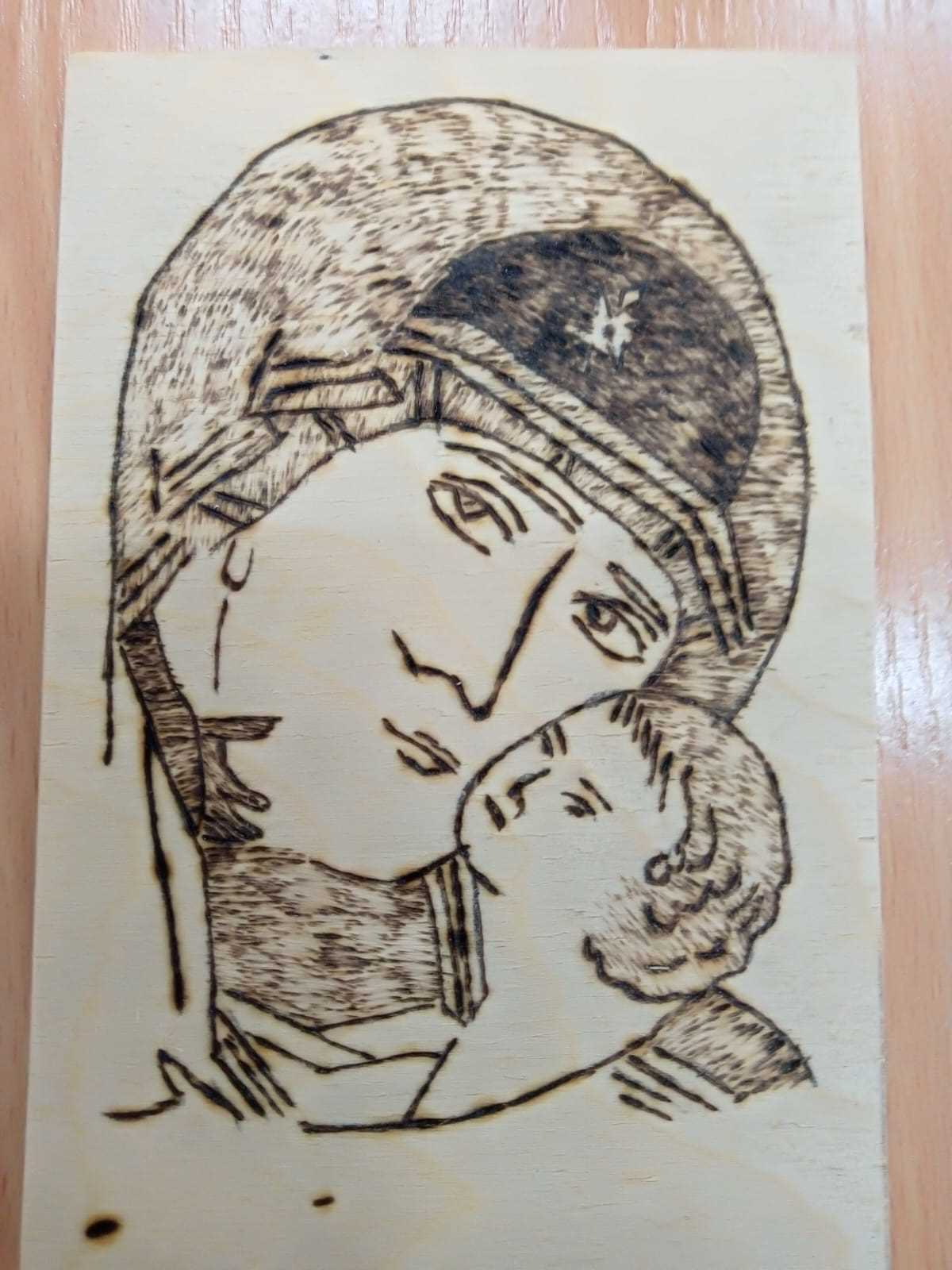 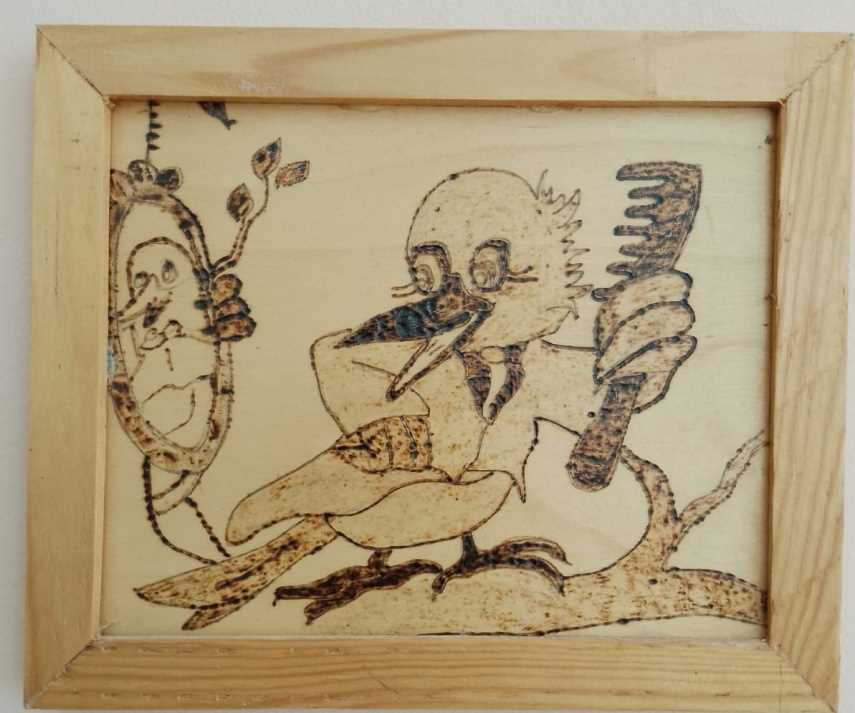 Выставка работ
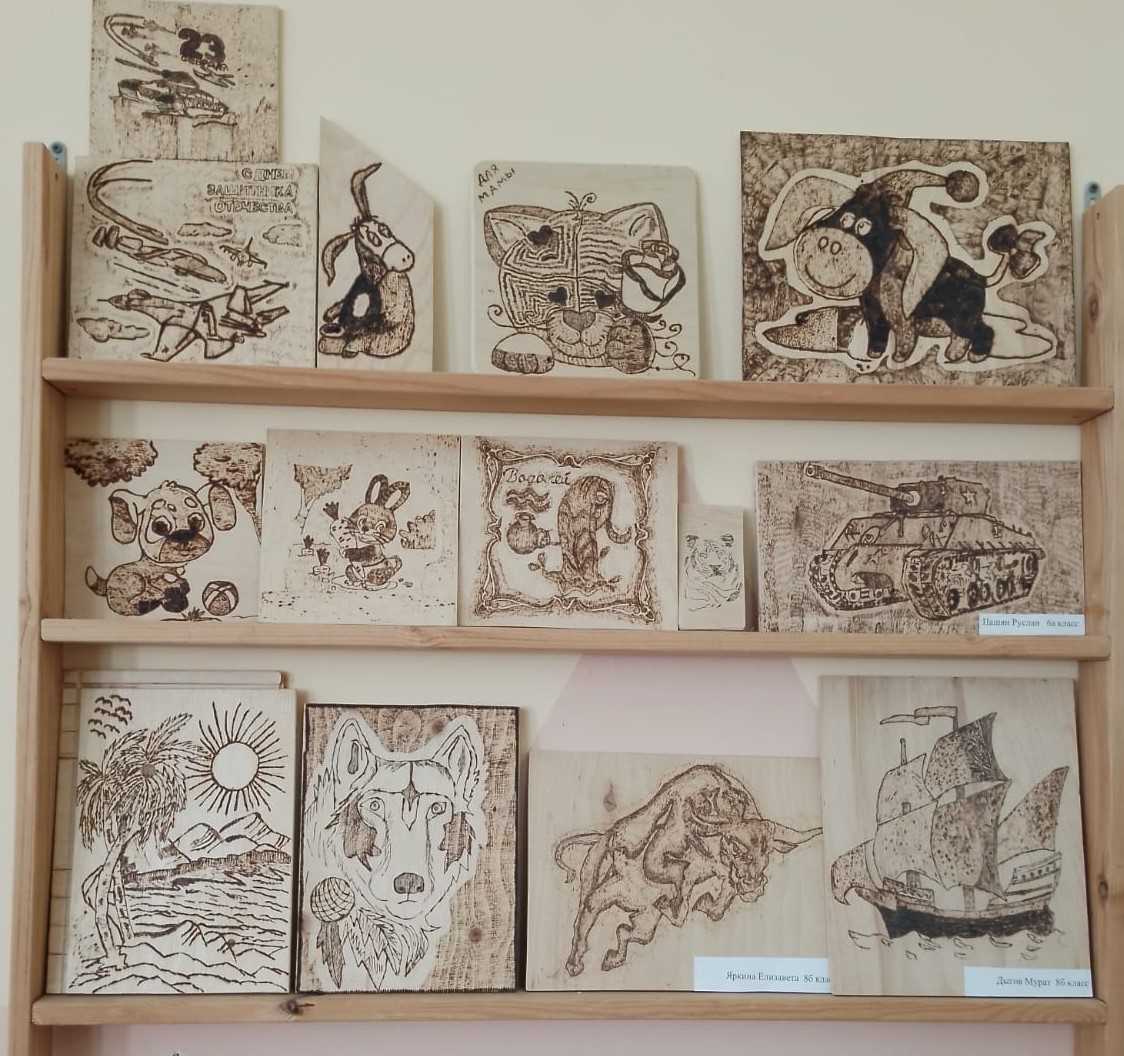 Спасибо за внимание!